Idealis, Duwo, SSHu, Stadwonen, Vestide, Wonenbreburg, Lefier, SLS Wonen

en
OnlineHuisrekening.nl
xx maand 2011
Utrecht
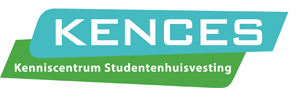 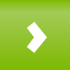 Ja, ik wil meer weten!
Update
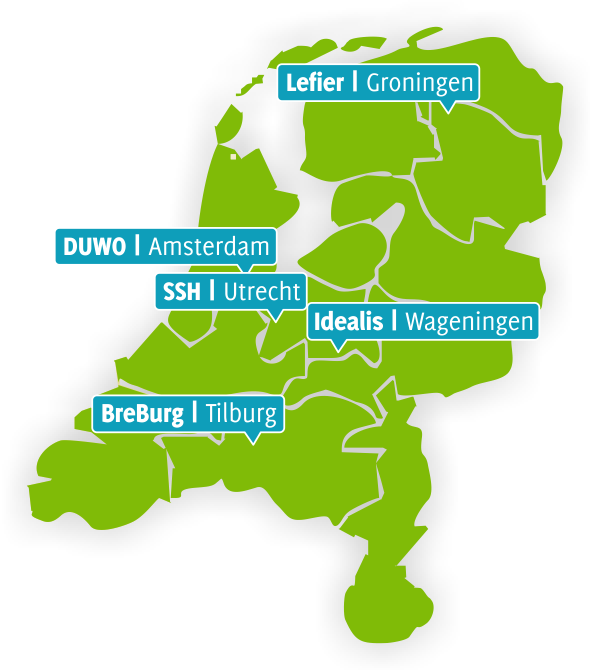 Update
Uitdagingen
Samenwerking
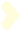 OH – Introductie
Update
Uitdagingen
Samenwerking
Update: Nieuwe versie + nieuwe functionaliteiten

Contact met huisvesters Wie hebben we gesproken
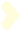 Welke uitdagingen spelen er?
Update
Uitdagingen
Samenwerking
Bereiken/Informeren van studenten

Feedback ontvangen van studenten

Geschillen voorkomen

Extra service aanbieden

Meer…

Opsomming / Bewijzen van findings uit gesprekken.
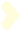 Hoe kunnen we samenwerken?
Update
Uitdagingen
Samenwerking
Bereiken van studenten via OHR

Onlinehuisrekening het platform waar studenten regelmatig op te vinden zijn (x aantal per week)

Informeren van student
Gebruik van adruimtes & advertorials

Dialoog met student is mogelijk
Rechtstreekse communicatie mogelijk via persoonlijke berichten
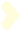 Hoe voordeel te bereiken?
Update
Uitdagingen
Samenwerking
Concrete invulling

OnlineHuisrekening.nl
White-labeling
 OH via eigen URL
 Gebaseerd op huisstijl Huisvester
 Specifieke functionaliteiten mogelijk
5

Peilingen
 Snelle feedback
 Richten op specifieke subgroepen

Wisselwerking toevoegen
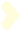 Hoe voordeel te bereiken?
OnlineHuisrekening
 Aanlevering OHR kaartjes
 AdSpace voor Kences partners
 Peilingen voor Kences partners
 Coorperaties als Partner/pers/nieuws
 Whitelabeling per coorperatie
KencesPartners
 Toevoegen OHR Kaartjes aan welkomstpakket
 Nieuwe studenten toevoegen aan OHR
 Linking naar OHR
 OHR als partner/pers/nieuws
 Rechtstreeks OHR student benaderen via ads
Update
Uitdagingen
Samenwerking
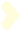 Standaard
€5000,- p/jaar kences breed
of
Exclusieve peiling/adspace voor eigen studenten + RECHTSTREEKS m@iling
€15000,- p/jaar kences breed

Groeimodel:
Vanwege eerste jaar minder mogelijkheid toegang tot student 50% korting. 2e jaar 30% korting 3e jaar 10% korting.
[Speaker Notes: Hierbij bieden wij hen een dienst aan, het is dan aan ons de taak om de gegevens actueel te houden van de studenten zodat zij het kunnen benaderen. Het is aan ons de taak inzichtelijk te maken hoeveel het bereik is, hoeveel mails er gelezen zijn en hoevaak er op een ad is geklikt. Het is aan ons de taak om een WC account beschikbaar te stellen waar men ads/peilingen kan plaatsen. Het is aan ons om een pagina met resultaten van de peilingen te maken…kortom veel werk!]
Commercieel uitbuiten platform
Basis
OH in huisstijl
Compleet
OH in huisstijl
Communicatiekanaal
Meer interactie
Volgen van bereik
Basis
OH in huisstijl
Communicatiekanaal
Meer interactie
Volgen van bereik
Extra functies
Analyse mogelijkheden
Actief aanbieden
Passief aanbieden
Tevens commercieel uitbuiten van platform. Inkomsten 50/50 verdeeld. Kosten OH worden gecompenseerd. Bij actief aanbieden van de dienst worden studenten automatisch lid en het platform als geheel interessanter voor reclame doeleinden.
Ideeen nog toe te voegen
Korting door externe marketing
Onderscheid maken op intensiteit v samenwerking (whitelabeling alleen vs. compleet comm. Platform)
Mix van features en prijzen
[Speaker Notes: Basis = alles rechterkant
Top = mailings, exclusiviteit van ads, ads plaatsen


=======]
Uit te werken
Business Case – financiele verantwoording (kosten mailings bijv. Waar Frank mee kwam)
Algemeen gezien moet er op volgende 3 vlakken een keuze worden gemaakt: pricing (hoogte van bedragen en opzet), features (wat omvat het), evt. Korting/uitbaatmodel.
Bedankt!
Uw vragen?
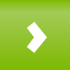 Ja, ik wil partner worden!